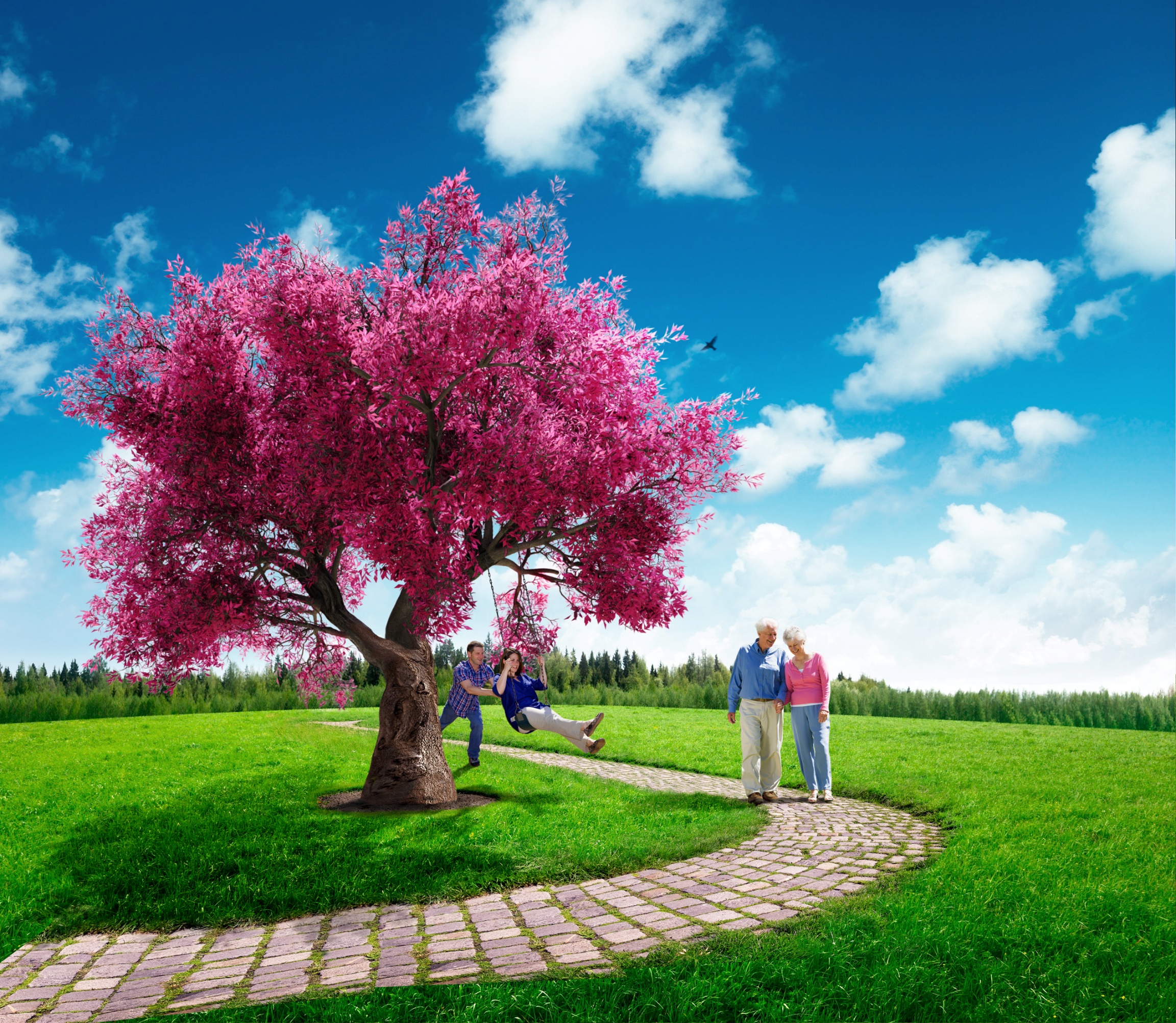 INVITATION
Small Airways in Asthma & COPD
Time to Rethink
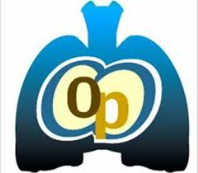 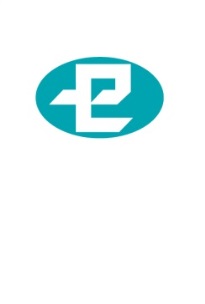 Orient EuroPharma Pte Ltd
COPD Singapore Association
Topic:  Small Airways in Asthma & COPD: Time to Rethink
Date: 11th May 2019 (Saturday)
Venue: Atout Function Room, 40C Harding Rd, Singapore 249548